Recommendations for the Five Sessions for Teams and/or Parish Communities
Forming Missionary Disciples!
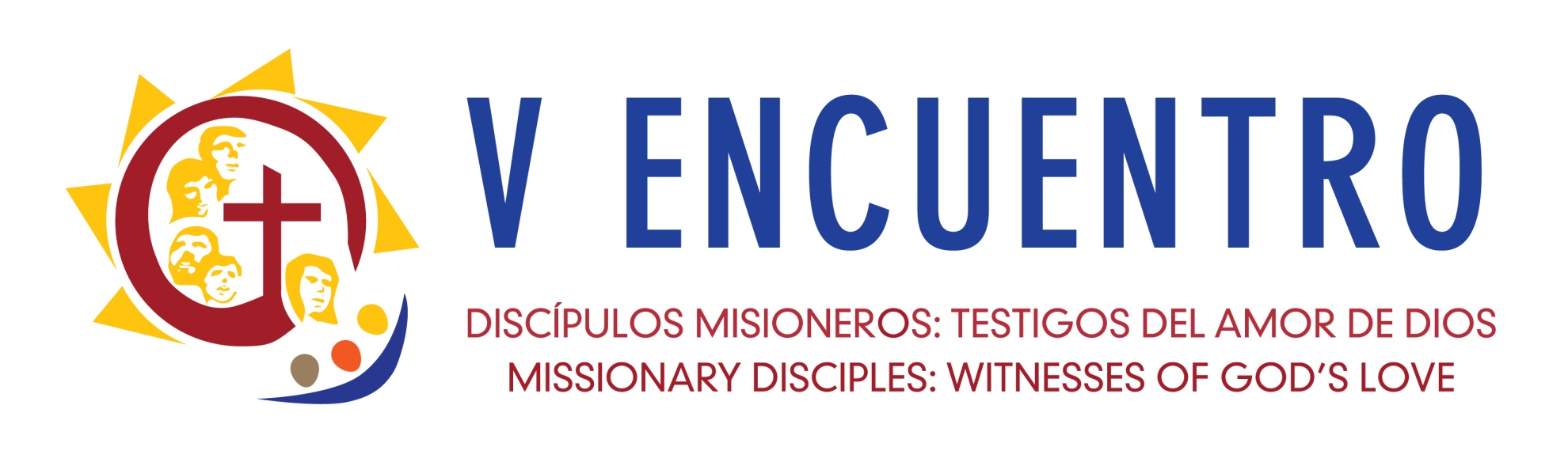 Logistics of Small Groups for V Encuentro
5 Sessions – weekly, biweekly, other 

Easter Season  Complete first half of 2017

Form groups now.  What groups already exist?  How will you invite?  Sign ups?  Locations?

All Catholics of all backgrounds are encouraged and welcomed to be part of the V Encuentro process…parishes, movements, SCCs, schools, campus ministry, organizations…
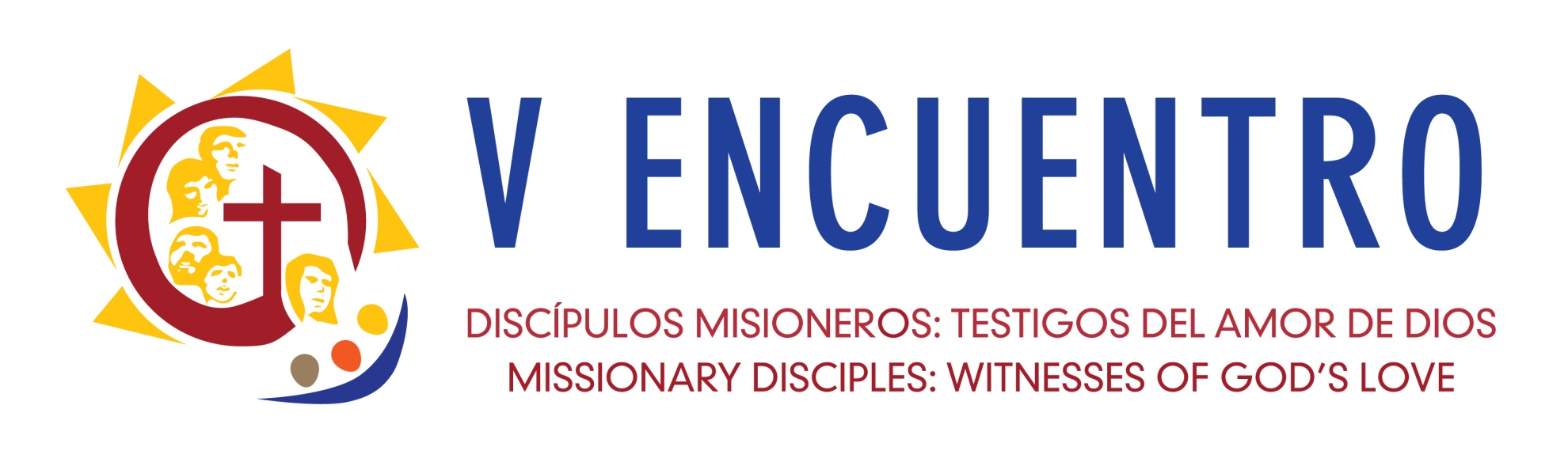 [Speaker Notes: Logistics of Small Groups for V Encuentro
Parish Encuentro Team oversees the groups/Facilitators
Form groups now.  What groups already exist?  How will you invite?  Sign ups?  Locations?
All Catholics of all backgrounds are encouraged and welcomed to be part of the V Encuentro process…parishes, movements, SCCs, schools, campus ministry, organizations…
Children in groups if they can follow the conversation and participate – Adaptations?  Please share…
5 Sessions – weekly, biweekly, other
Lent?  Easter?  Complete first half of 2017
7-12 members per group is ideal
Meet in homes, parish grounds, schools, prisons, offices, funeral homes, parks, community rooms, hospitals…
90 minutes per session  
Music found at www.vencuentro.org]
Responsibilities of Small Group Facilitators
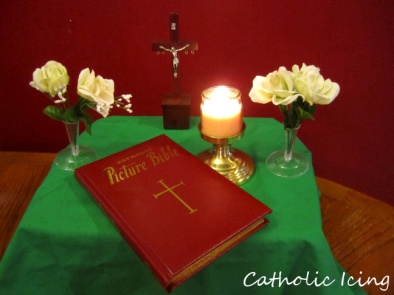 Prepare the space for the group to meet.
Guide the conversation, ensuring that everyone is welcomed and has a chance to participate.
Procure and distribute the symbols and any other materials to be used for each of the sessions.
Keep records of who participated in the sessions, respecting privacy and confidentiality. 
Submit a report to the Parish Encuentro Team (or coordinating team) at the end of the five session experience.
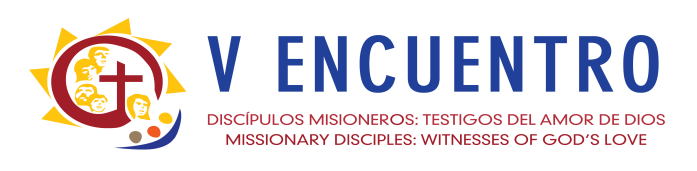 [Speaker Notes: Prepare the space for the group to meet. Facilitators will make sure that there are enough chairs for all participants. All groups should ideally have a small altar or table with a Bible and a crucifix and, ideally, one or two other religious symbols that are meaningful to the members of the group. Be sure all people and pets are taken care of as well as other devices/obstacles that may cause distractions/interruptions.Pens available for jotting down notes and activities.Water at least for participants.Access to restrooms.
Guide the conversation, ensuring that everyone is welcomed and has a chance to participate.
Procure and distribute the symbols and any other materials to be used for each of the sessions.
Keep records of who participated in the sessions.  The info will be used as part of the consultation process and shared with the bishops.
Submit a report to the Parish Encuentro Team (or coordinating team) at the end of the five session experience.  Will soon be available for download at www.vencuentro.org]
Facilitating a Small Group Conversation (Dialogue)
Create an inclusive environment
Invite participants to introduce themselves.
Share expectations for effective dialogue.  .
Allow for the sharing of alternate views.
Treat participants with respect and consideration
.
Be aware of barriers to sharing (cultural, social, experiential, etc.)
Invite and encourage all participants to share at least once before inviting participants to share again.
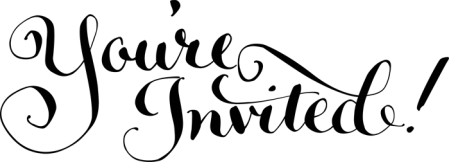 [Speaker Notes: Effective facilitation of a dialogue involves the recognition and employment of different perspectives and various skills to create an inclusive environment.  In order to do so, it is important to consider the features of effective dialogues, and conditions that promote small group interaction and engagement.  Dialogue is a powerful mechanism for active learning; a well-facilitated dialogue allows the participant to explore new ideas while recognizing and valuing the contributions of others.

Create an inclusive environment
Invite participants to introduce themselves
Share expectations and intentions among the participants and the facilitator for effective dialogue.  
Invite everyone to express their opinions and thoughts, avoiding situations where one or a few monopolize the conversation.
Treat participants with respect and consideration.
Be aware of barriers to sharing (cultural, social, experiential, etc.)
Invite and encourage all participants to share at least once before inviting participants to share again.
Allow for the sharing of alternate views.]
Facilitating a Small Group Conversation (Dialogue)
Keep discussions constructive and positive
Stay centered on the topic.
Follow the process indicated for each session.  
Request respect if participants challenge others’ ideas.
Encourage others to add their reactions or ideas to build on previous comments.
Revisit past contributions and incorporate them into subsequent discussions.
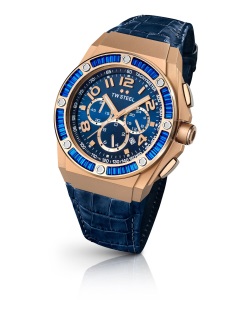 [Speaker Notes: Keep discussions constructive and positive
Keep the group centered on the topic.
Follow the process indicated for each session, keeping a close watch on time with the assistance of a timekeeper.  Once time is up, transition the group into the next section.
Keep the group on task without rushing them.
If the group starts to veer in the direction of negativity and/or pointless venting, ask them how thy would like to address this.  
Request that if participants challenge others’ ideas, they do so with respect.
Ask dominant participants to allow others to speak.  Did everyone get a chance to speak before I do again?]
Session 1:  Called to a Loving Encounter with Jesus in the Church
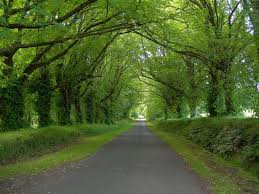 Symbols and Supplies:

Image of a Path in center
Blindfolds (one for each participant)
Basket with Wristbands (one per person)
Music and player/speakers (Resources/Music)www.vencuentro.org/v-encuentro-documents/music/
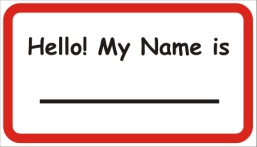 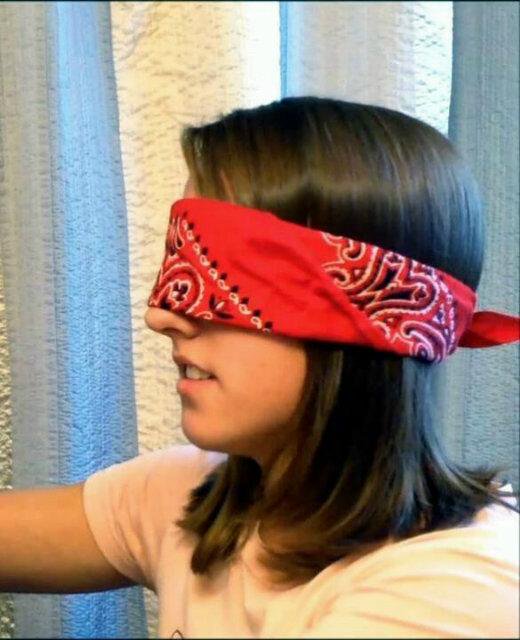 [Speaker Notes: Session 1:  Called to a Loving Encounter with Jesus in the Church
Symbols and Supplies:
Nametags 
Chairs in a circle
Image of a Path in center
Blindfolds (one for each participant)
Music and player/speakers (Resources/Music)www.vencuentro.org/v-encuentro-documents/music/
Prayer (Celebrate)
Blindfolds
Small pieces of paper and pens
Prayer on page 14 (Saint Teresa of Avila)
Music and player/speakers
V Encuentro Mission and Consultation Journal]
FIRST SESSION		START withPrayer
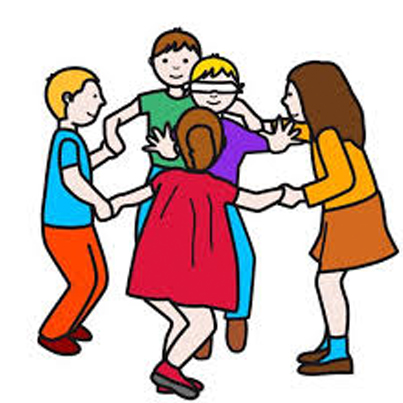 SongReading: pg. 11, On the Way to Emmaus
Pg. 16, create a ritual with the blindfolds for the prayer and continue with the Reading. With Sending Song give two wristbands two each person, one for the person they will encounter.
Use the SEE, JUDGE, ACT AND CELEBRATE method. See the plan
Plan for the First Session
To evangelize without wordsObserve the most viral gestures of Pope Francis
How he looks to, and listens to others 
How he encounters  the one who is different from himself
Numerous people around the world have been impacted by his “non verbal language”
TAKE THE FIRST STEP! Go forth, Be the first one to announce the Gospel without words. May your relatives, and those around you deduce: This is how Jesus served, how he gazed and  smiled, how he was. Find someone who has 
Gone away from our faith, who 
Either felt rejected or became
 indifferent… evangelize him or her
 with your attitude
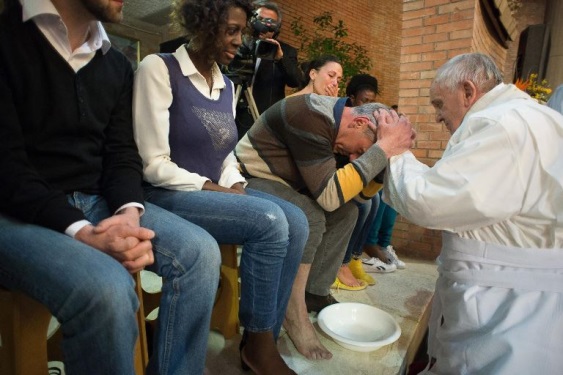 Practice with the questions from the Diocesan Mission & Consultation Manual   15 minutes
As a Catholic what brings you happiness?
Your short response & what to respond to the other person
2. What are your fears and worries? Inside or outside the Church
Your short response & what to respond to the other person
PRACTICE
3. What actions show you that you parish is evangelizing without words?Your short response & what to respond to the other person

4. Which Catholic traditions and celebrations do you value the most?
Your short response & what to respond to the other person
he Church
Session 2:  With Words and Actions: Do It!
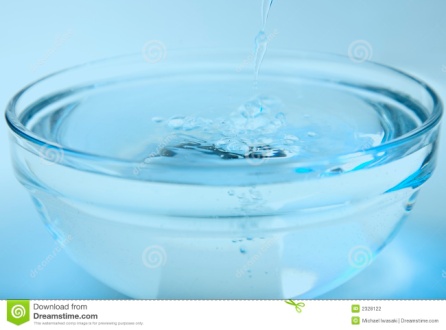 Symbols and Supplies
Image of a Path     (Way to Emmaus)
Fount and bottles of Holy Water for each participant
Basket with Mission and Consultation Journals)
Music and player/speakers
Green plant with abundant leaves
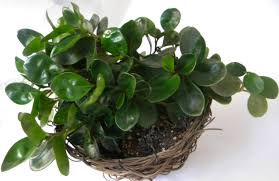 [Speaker Notes: Session 2:  With Words and Actions: Do It!
Symbols and Supplies
Nametags (if there are people not known to all)
Chairs in a circle
Image of a Path
Bottles of Water (for each participant)
Prayer (Celebrate)
Clear bowl with water
Green plant with leaves
Containers (jars/bottles) that workers or immigrants use for water
Soft music sounds of water flowing
Basket with Pocket Books of Four Gospels (2 for each participant)
Music and player/speakers]
SECOND SESSION  Start with the Prayer
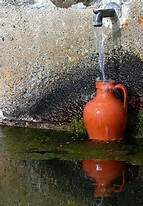 Song: Pescador de hombres
Reading : Guide:  pg. 19  Lc. 24, 17 -20
and reflection. 
Continue with the Plan for the 2nd.Session
Continue with the practice with the questions from the Diocesan Journal
At the end(Celebrate, Guide pg. 24)pray and blessed each other with the water .
With the ending song  each person receives a 
bottle of Blessed Water.
Plan for the Second Session
Practice with the questions from the Diocesan Mission & Consultation Manual   15 minutes
1. Describe 3 unmet expectations of Hispanic people in the USA
Your short response & what to respond to the other person


2. What does the parish do that expresses genuine interest in the struggles people face? How do Catholics find strength to overcome their struggles?
Your short response & what to respond to the other person
Practice with the questions from the Diocesan Mission & Consultation Manual   15 minutes
3. Identify outreach ministries that offer accompaniment. If none, what ministries of accompaniment would you like to see?Your short response & what to respond to the other person

4. Identify 3 hopes of Hispanics from different generation or ages
Your short response & what to respond to the other person
Session 3:  Walking Together with Jesus
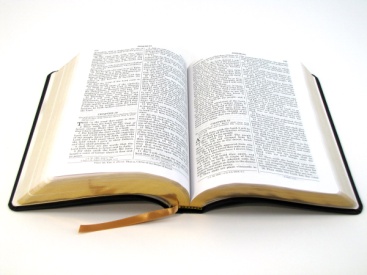 Symbols and Supplies
Image of the Path in the center withJesus and two people
On a table
Bible
Basket with V Encuentro Wristbands (1 for each participant )
Music and player/speaker
Prayer (Celebrate)
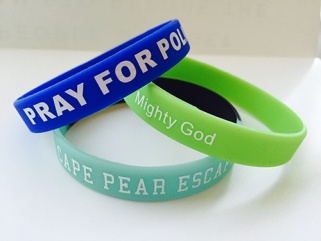 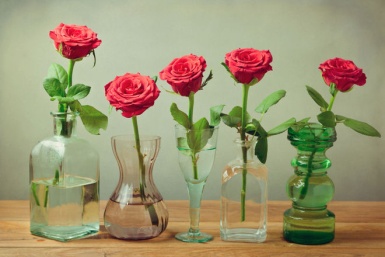 [Speaker Notes: Session 3:  Walking Together with Jesus
Symbols and Supplies
Chairs in a circle
Image of the Path in the center
On a table
Bible
Basket with V Encuentro Wristbands (2 for each participant)
Music and player/speaker
Prayer (Celebrate)
Lit candles
Flowers
Incense
Table with Bible and wristbands
Music and player/speaker]
TERCERA SESION  comenzar con la Oración Compartida
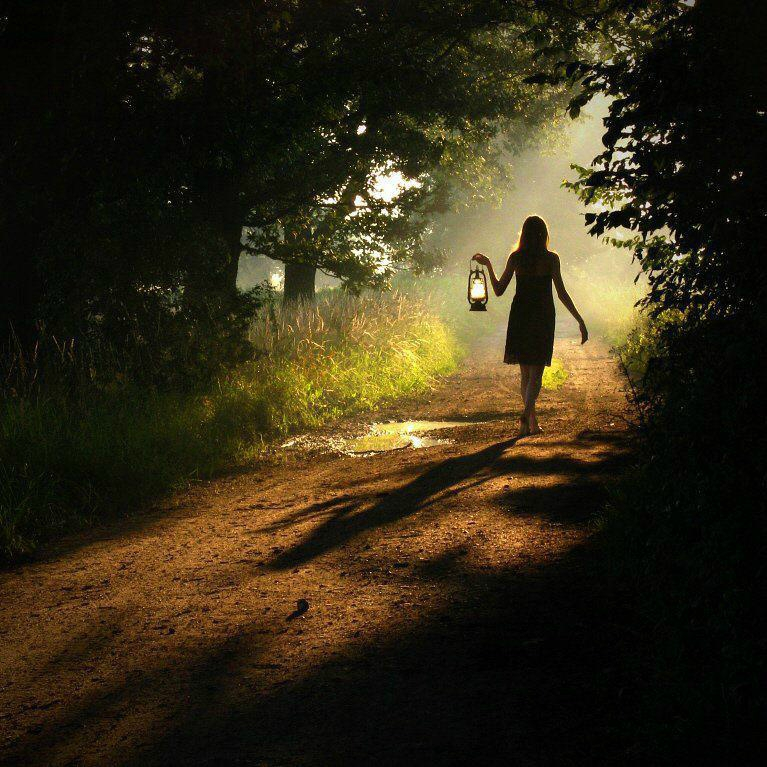 Canto: Un Pueblo que Camina
Lectura : Guía:  pg.27 Lc. 24, 25 -29
y reflexión. 
Siguen con el Plan para la 3ra. Sesión
Siguen con la practica con las preguntas del Diario diocesano de 
misión y consulta.
Al terminar  (Celebrar, Guía pg. 32)proceden en procesión alrededor del salón siguiendo a personas que llevan la Biblia y una vela grande. Después de la siguiente oración, con el Canto “Salgamos a llevar el Evangelio” todos besan o veneran la Palabra de Dios, y reciben un brazalete.
Plan for Session 3
Practice with the questions from the Diocesan Mission & Consultation Manual   15 minutes
1. What role does Scripture play in your life and that of your family?  Give examplesYour short response & what to respond to the other person


2. What opportunities does your parish offer for your continual encounter with Jesus?Your short response & what to respond to the other person
Practice with the questions from the Diocesan Mission & Consultation Manual   15 minutes
3. In what ways has your parish called you to be a missionary disciple.Your short response & what to respond to the other person



4. How have the sacraments impacted your life and the life of your family?  Give examplesYour short response & what to respond to the other person
Session 4:  Bearing Fruits of New Life
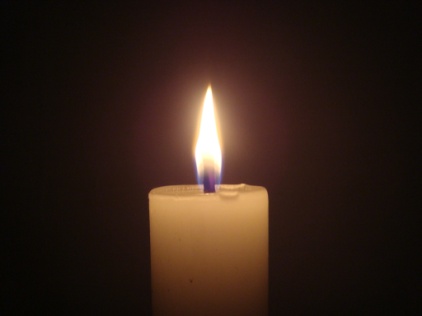 Symbols and Supplies
Image of a path in the center
Candle
Basket with bread (for all to share)
Music and player/speakers
Prayer (Celebrate)
Tea light candles for all participantsare optional
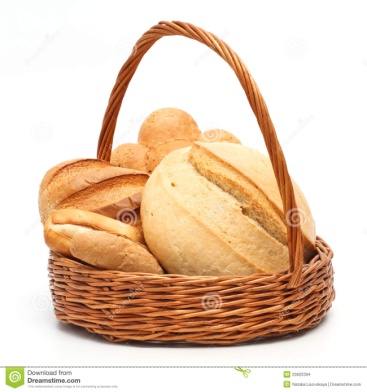 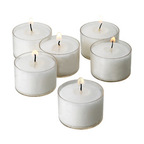 [Speaker Notes: Session 4:  Bearing Fruits of New Life
Symbols and Supplies
Chairs in a circle
Image of a path in the center
Candle
Basket with bread
Music and player/speakers
Prayer (Celebrate)
A candle placed high
Basket with enough bread for all participants
Tea light candles for all participants
Music and player/speakers]
FOURTH SESSION  to begin with the PRAYER
Song: Our Hearts Burned Within Us
Reading : Guíde:  pg.27 Lc. 24, 29 -36
and reflection. 
Continue with the Plan for the 4th. Session
Continue with the practice of the questions from the Diocesan Journal of Mission and Consultation
At the end (Celebrate, Guide pg. 40) after sharing the bread  and the following prayer, a candle could be passed from hand to hand saying:  “I pray that you may be able to bring the Light of Christ to those peripheries  you have encountered” and finish with the song   “Un Pueblo en Marcha”  (or another).
Plan for Session 4
Practice with the questions from the Diocesan Mission & Consultation Manual   15 minutes
1. How do you live your baptismal call to be a missionary disciple? Your short response & what to respond to the other person

2. In what ways have you responded to Pope Francis’ call to respond to the needs of society in light of our Catholic identity?Your short response & what to respond to the other person
Practice with the questions from the Diocesan Mission & Consultation Manual   15 minutes
3. Name some examples of acts of mercy that you see the parishes offer and have worked wellYour short response & what to respond to the other person


4. What kind of hospitality does our parish offer? Identify 3 actions that express a welcoming attitude.  Is this enough? Is that what people expect? 
    Your short response & what to respond to the other person
Session 5:  Celebrating the Joy of Being Missionary Disciples
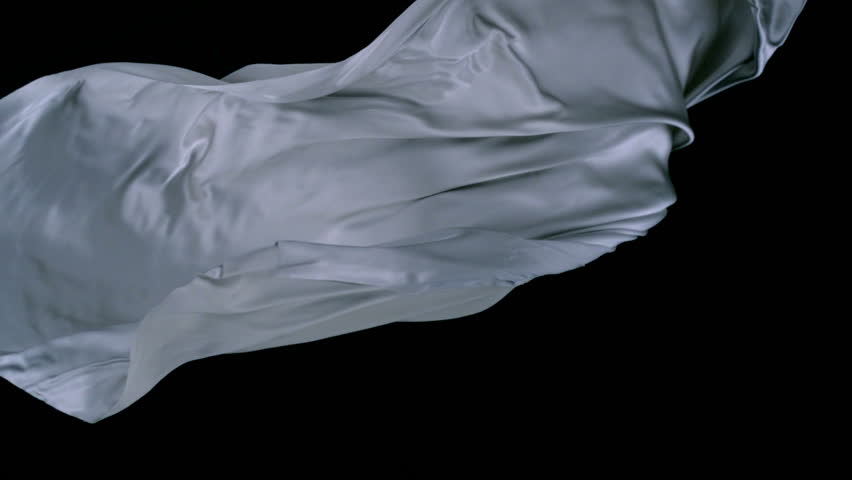 Symbols and Supplies
Image of the Path in the centerLarge Cross
Basket with the V Encuentro Crosses
Candle and Open Bible
Prayer

Side table with wreath of flowers and white cloth
White paper cross and pens
Tape
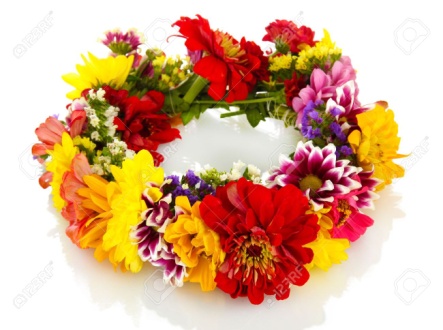 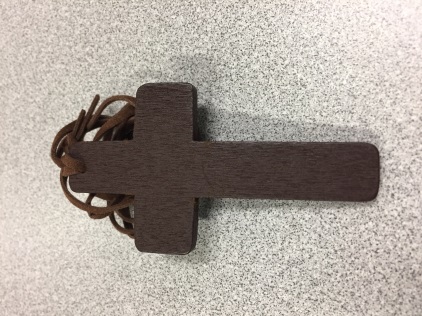 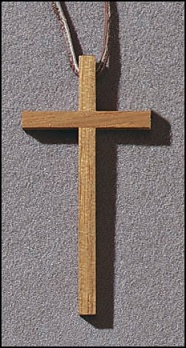 [Speaker Notes: Session 5:  Celebrating the Joy of Being Missionary Disciples
Symbols and Supplies
Chairs in a circle
Image of the Path in the center
Basket with the V Encuentro Crosses
Candle and Open Bible
Prayer
Large Cross
Side table with wreath of flowers and white cloth
White paper cross and pens
Tape]
FIFTH SESSION  begin with the Prayer
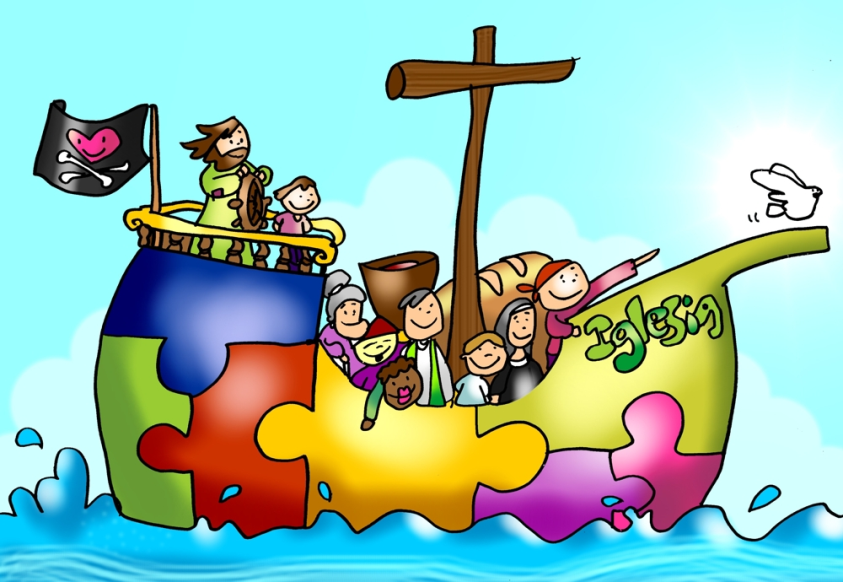 Song: Santa Maria del Camino or other
Reading: Guide  pg.43 Lc. 24, 32 -35
and reflection

Continue with the Plan for the 5th. Session
Continue with the practice with the diocesan Journal of Mission and Consultation


At the end(Celebrate, Guide pg. 48) after the following prayer, a cross is given to each one and they are invited to decorate them  in celebration (or they can take it home and do it with their children) Ending Song is “Nuestra Alegría” (or one similar).
Plan for Session 5
The Periphery?
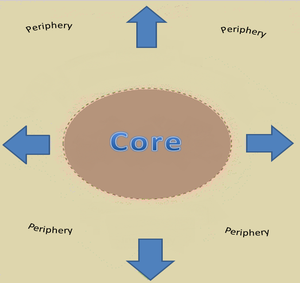 Places where our sisters and brothers are vulnerable, excluded, treated as outsiders, living in fear, isolated, ignored, invisible. 
Pope Francis reminds us that as baptized Christians, Catholics must embrace the call from Jesus Christ “to go forth from our own comfort zone in order to reach all the ‘peripheries’ in need of the light of the Gospel.” 
Each community, each family, each person must identify the immediate peripheries and then go and meet people there with a message of love and hope in a spirit of accompaniment. 
Many Hispanic Catholics—as well as other Catholics—live in the peripheries of our Church and society. 
We are called to bring the light of the Gospel to all these groups.
[Speaker Notes: The Periphery?
We invite you to focus as much as possible on Hispanic/Latino young people and families, especially those living in the peripheries of church and society. What is a periphery? Places where our sisters and brothers are vulnerable, excluded, treated as outsiders, living in fear, isolated, ignored, invisible.  Many Hispanic/Latino Catholics may not be active in our churches. Others find themselves estranged, feeling that they do not belong to our parish communities. They can be college students, farmworkers, at risk youth, people who are homeless, and those in prison. Many are waiting for someone to share the Good News of the Gospel and that God cares about them. You are God’s eyes, hands, and feet to reach out to them. Carry this journal with you. Treasure it. Discuss it. Bring it to the V Encuentro sessions. 

Places where our sisters and brothers are vulnerable, excluded, treated as outsiders, living in fear, isolated, ignored, invisible. The “peripheries” are all those circumstances in which many sisters and brothers are experiencing some form of hardship—material, social, cultural, or spiritual.
Pope Francis reminds us that as baptized Christians, Catholics must embrace the call from Jesus Christ to “to go forth from our own comfort zone in order to reach all the ‘peripheries’ in need of the light of the Gospel.” l. 
Not all peripheries are the same. Each community, each family, each person must identify the immediate peripheries and then go and meet people there with a message of love and hope in a spirit of accompaniment. 
Many Hispanic Catholics—as well as other Catholics—live in the peripheries of our Church and society: the young people who do not see the Church as their home anymore, the disaffected, the undocumented, the poor, the victims of abuse and prejudice, the farmworker and the factory worker who cannot make ends meet, the elderly, the broken family, the lonely, the addict, the imprisoned, the sick, etc. 
To all these groups we are called to bring the light of the Gospel.]
10 Tips for Missionary Activities
Choose your missionary partner.  The Lord sent his disciples in pairs (Lk 10:1). 
Pray for wisdom before going to visit someone. Pray in thanksgiving after returning. 
If you are reaching out to people you know, contact them in advance of the visit. 
If you are going to the periphery, engage people in a natural and polite way, showing authentic interest in getting to know them.
Bring some information and bulletin about your parish or faith community to share.
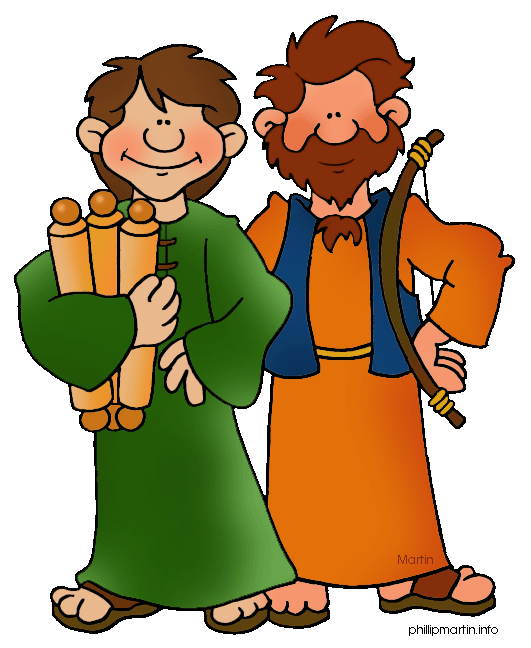 [Speaker Notes: TIPS FOR MISSIONARY ACTIVITIES 
If you are a baptized Catholic, then you already are a missionary! Yes, our entire lives as Christians are about participating in the Lord’s evangelizing mission. The Church exists to evangelize. As baptized Catholics, the Holy Spirit moves us to announce the Good News and give witness of the great things God has done in our lives through Jesus Christ. 
Just by living an authentic Catholic life inspired by the values of the Gospel and faithful to God’s Word, you are doing missionary work. Make sure you continue to do this! 

10 Tips 
1Choose your missionary partner.  The Lord sent his disciples in pairs (Lk 10:1). 
Pray for wisdom before going to visit someone. Pray in thanksgiving after returning. 
If you are reaching out to people you know, contact them in advance of the visit. 
If you are going to the periphery, engage people in a natural and polite way, showing authentic interest in getting to know them.
Bring some information about your parish or faith community to share.]
10 Tips for Missionary Activities cont.
Be respectful. Avoid entering into controversies. 
Use the questions in the Mission and Consultation Journal. Then, listen... listen attentively and lovingly. 
Keep the conversation short. 
Write a few notes and respond to questions in the Mission and Consultation Journal after your return. 
If you have any questions, consult with the leaders of the V Encuentro team in your parish or faith community.
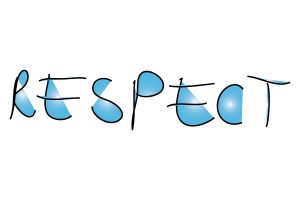 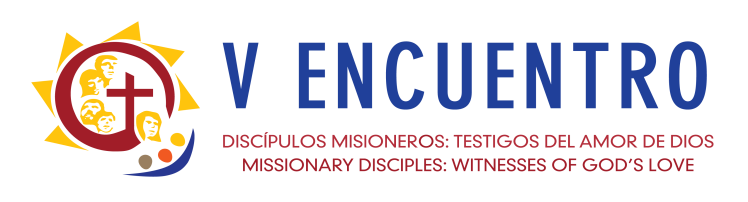 [Speaker Notes: Be respectful. Avoid entering into controversies. If you don’t know the answer to a question, write it down and indicate that you will bring an answer next time. 
Use the questions in the Mission and Consultation Journal. Then, listen... listen... listen attentively and lovingly. Ask the following questions while talking with them. 
Make sure it does not sound like a survey, but a conversation in which you want to learn about them. 
Feel free to change the question so it sounds more like something you would say. 
If they do not want to answer or don’t feel comfortable answering, do not push them. 
When you are done, thank them for their time and ask if you can stay in touch. 
After the conversation, jot down this information in your journal and complete the consultation form. 
Keep the conversation short. 
Write a few notes and respond to questions in the Mission and Consultation Journal after your return. 
If you have any questions, consult with the leaders of the V Encuentro team in your parish or faith community. 
Note:  Missionaries should not visit or contact minors under the age of 18 without the presence of a parent or adult following Safe Environment Guidelines.]
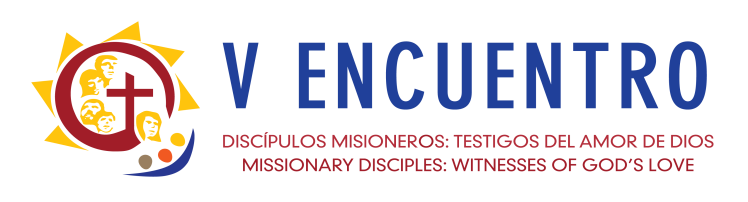 God of Mercy, 
You that went out to encounter the disciples on the way to Emmaus, 
grant us a missionary spirit and send us forth to encounter our brothers and sisters, 
to walk along beside them, 
listen to their hopes and dreams, 
rekindle their faith with the fire of your Word, 
prepare them to recognize you in the Eucharist and send them as missionary disciples 
to share the joy of the Gospel to present and future generations 
of every race, language and culture. 
We ask you this from our burning hearts filled with the Holy Spirit, 
in the Name of your beloved Son 
and through the intercession of our Mother, Mary of Guadalupe 
Star of the New Evangelization 
Amen.
[Speaker Notes: God of Mercy, 
You that went out to encounter the disciples on the way to Emmaus, 
grant us a missionary spirit and send us forth to encounter our brothers and sisters, 
to walk along beside them, 
listen to their hopes and dreams, 
rekindle their faith with the fire of your Word, 
prepare them to recognize you in the Eucharist and send them as missionary disciples 
to share the joy of the Gospel to present and future generations 
of every race, language and culture. 
We ask you this from our burning hearts filled with the Holy Spirit, 
in the Name of your beloved Son 
and through the intercession of our Mother, Mary of Guadalupe 
Star of the New Evangelization 
Amen.]